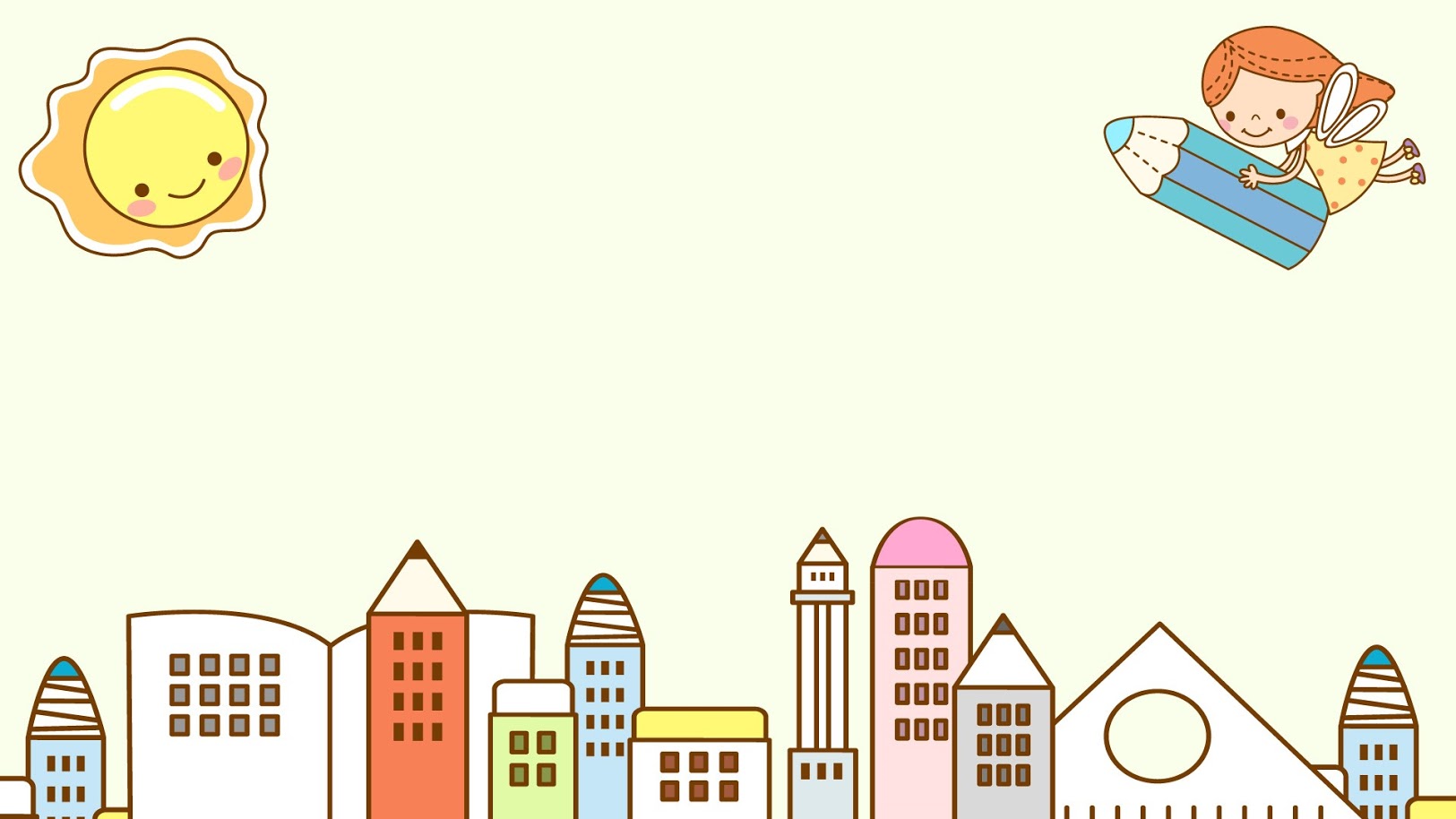 CHÀO MỪNG CÁC CON
ĐẾN VỚI TIẾT HỌC
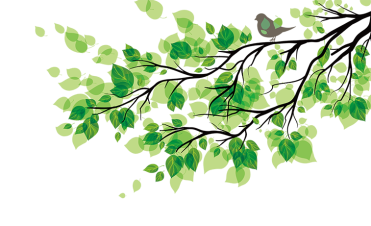 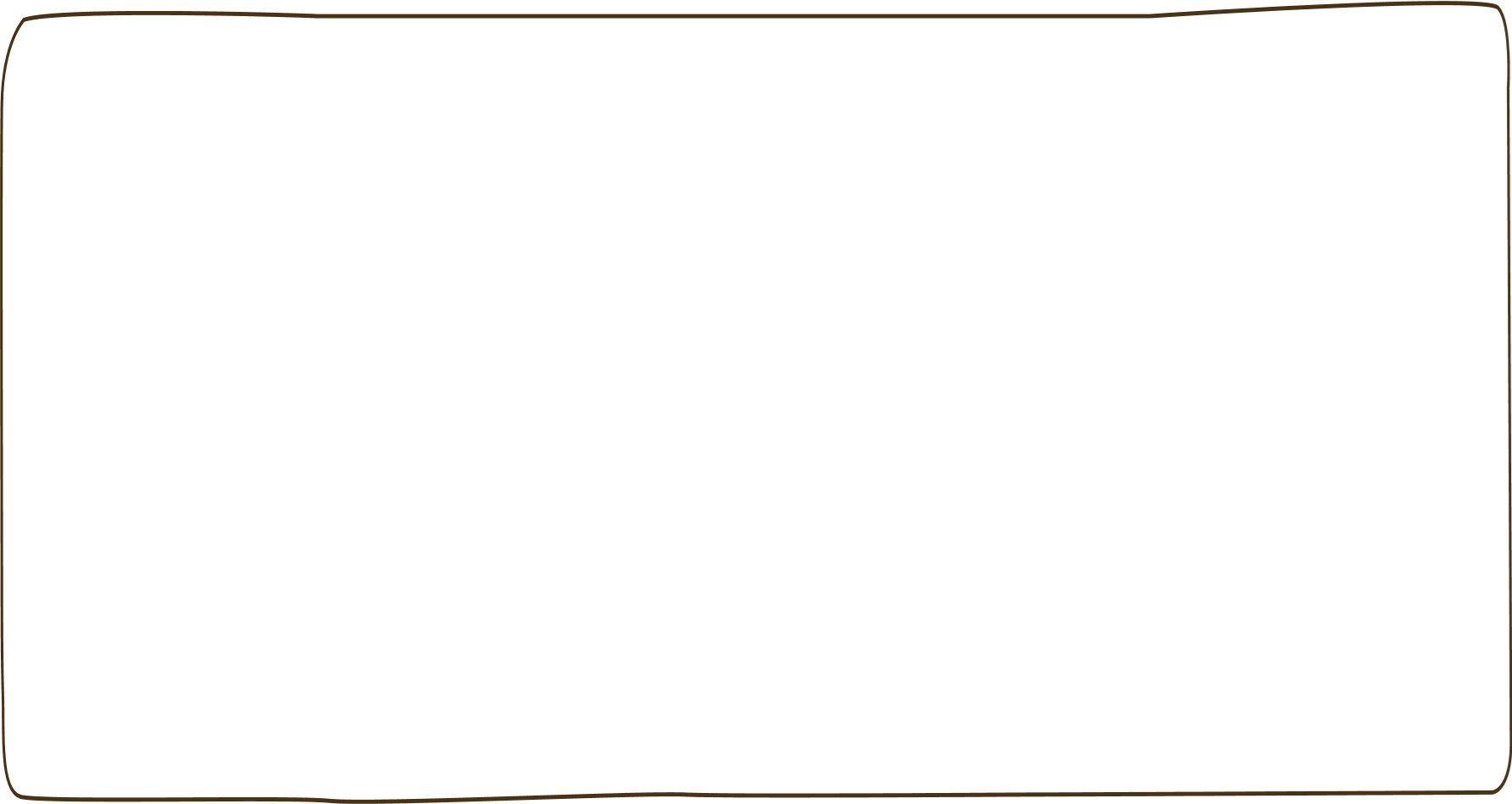 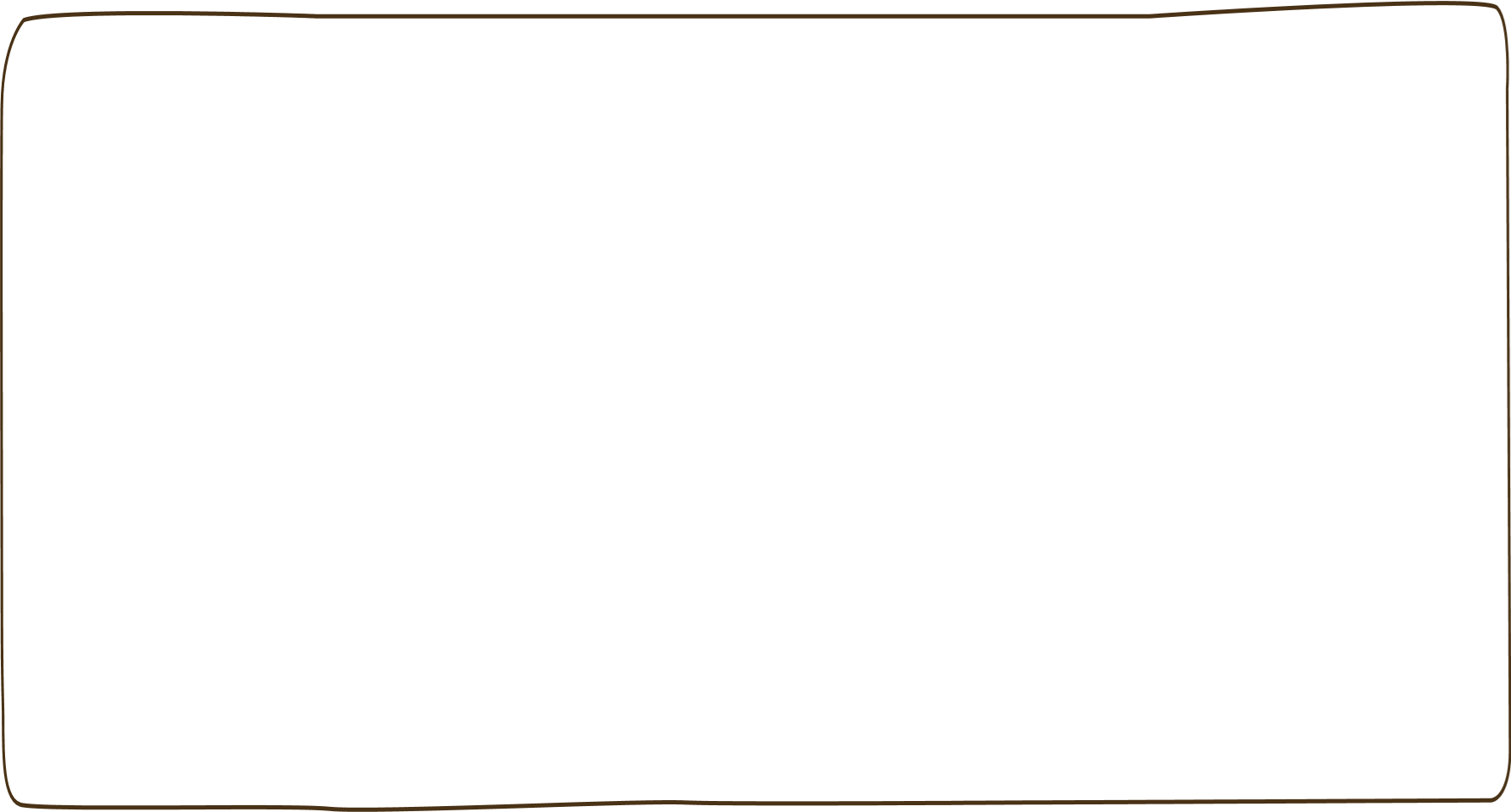 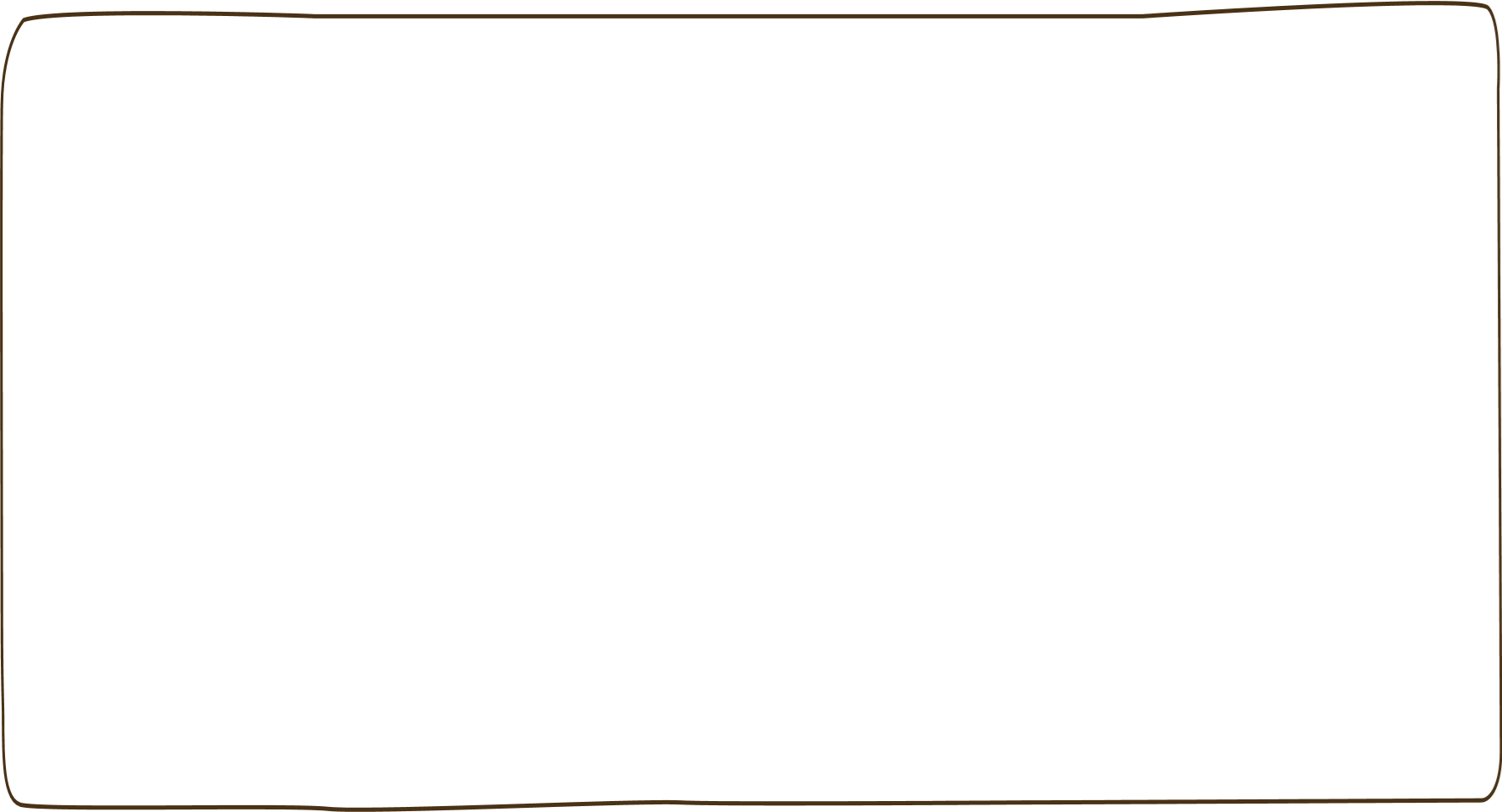 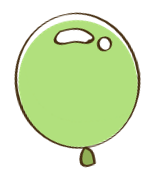 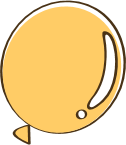 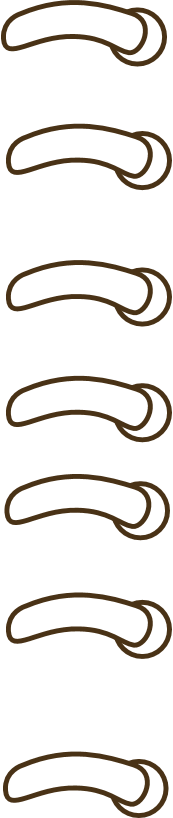 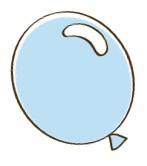 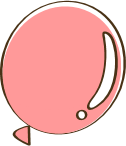 Toán
Điểm, đoạn thẳng (84)
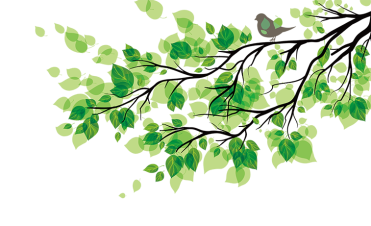 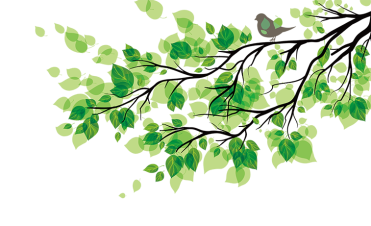 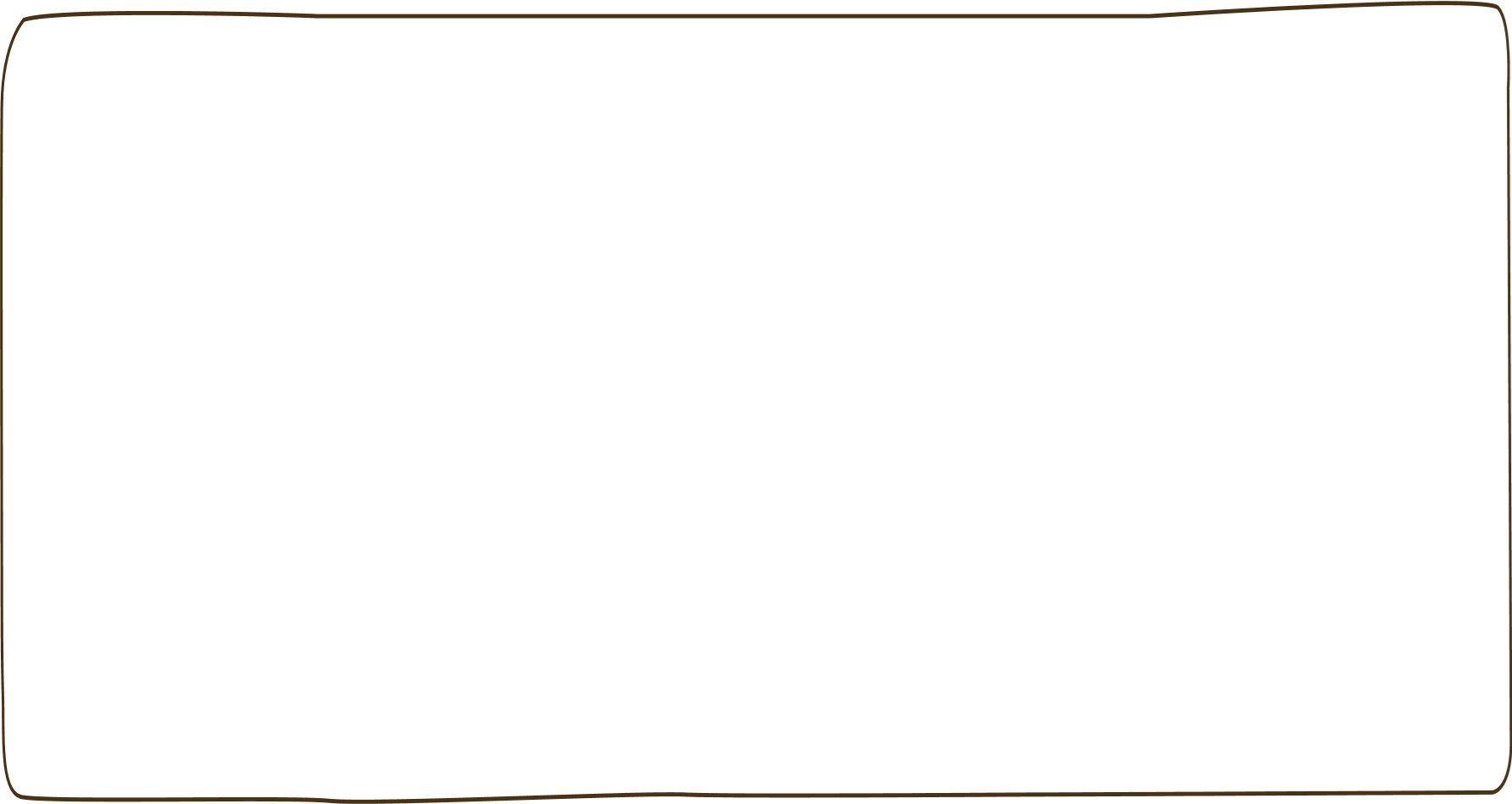 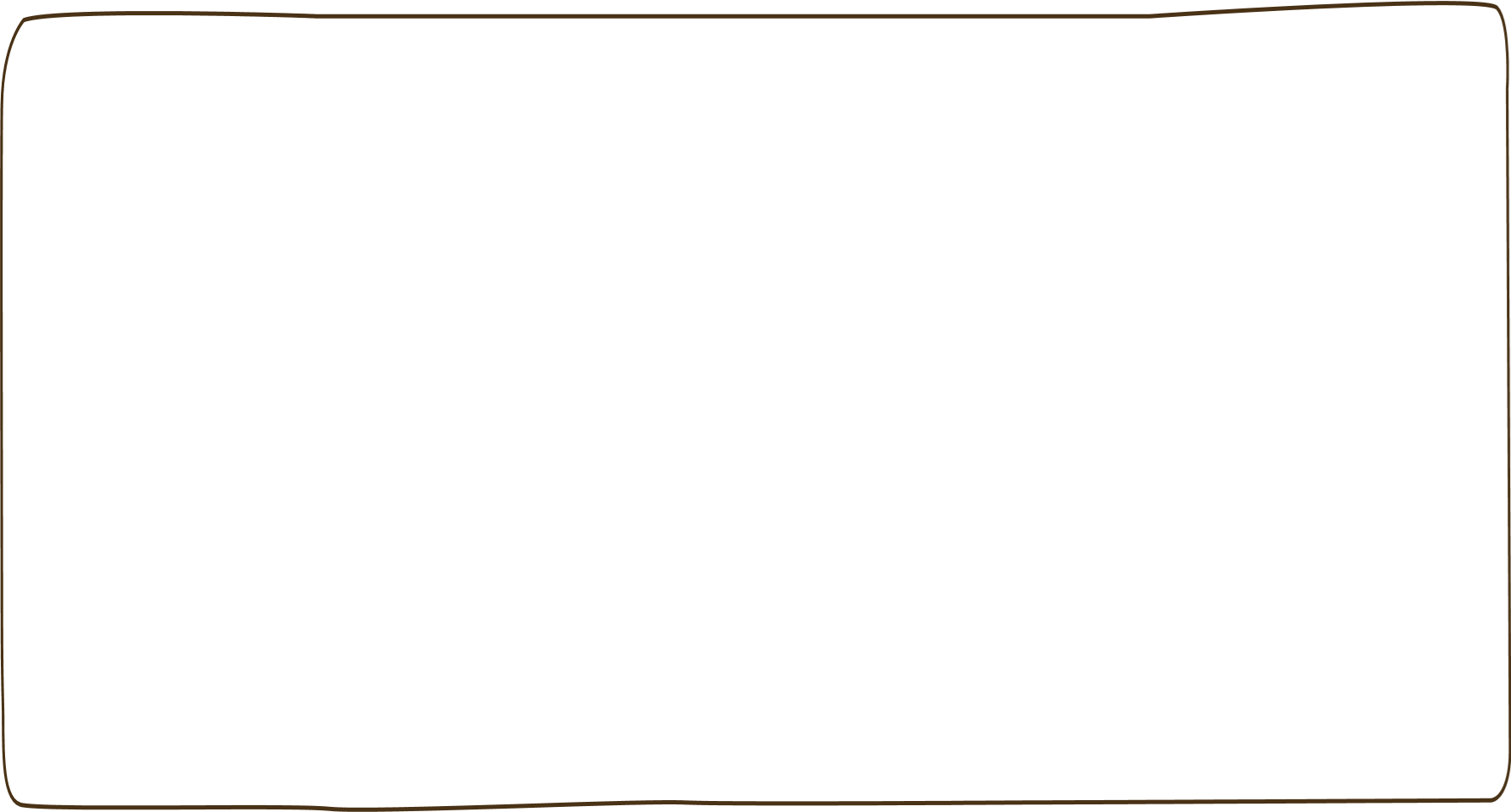 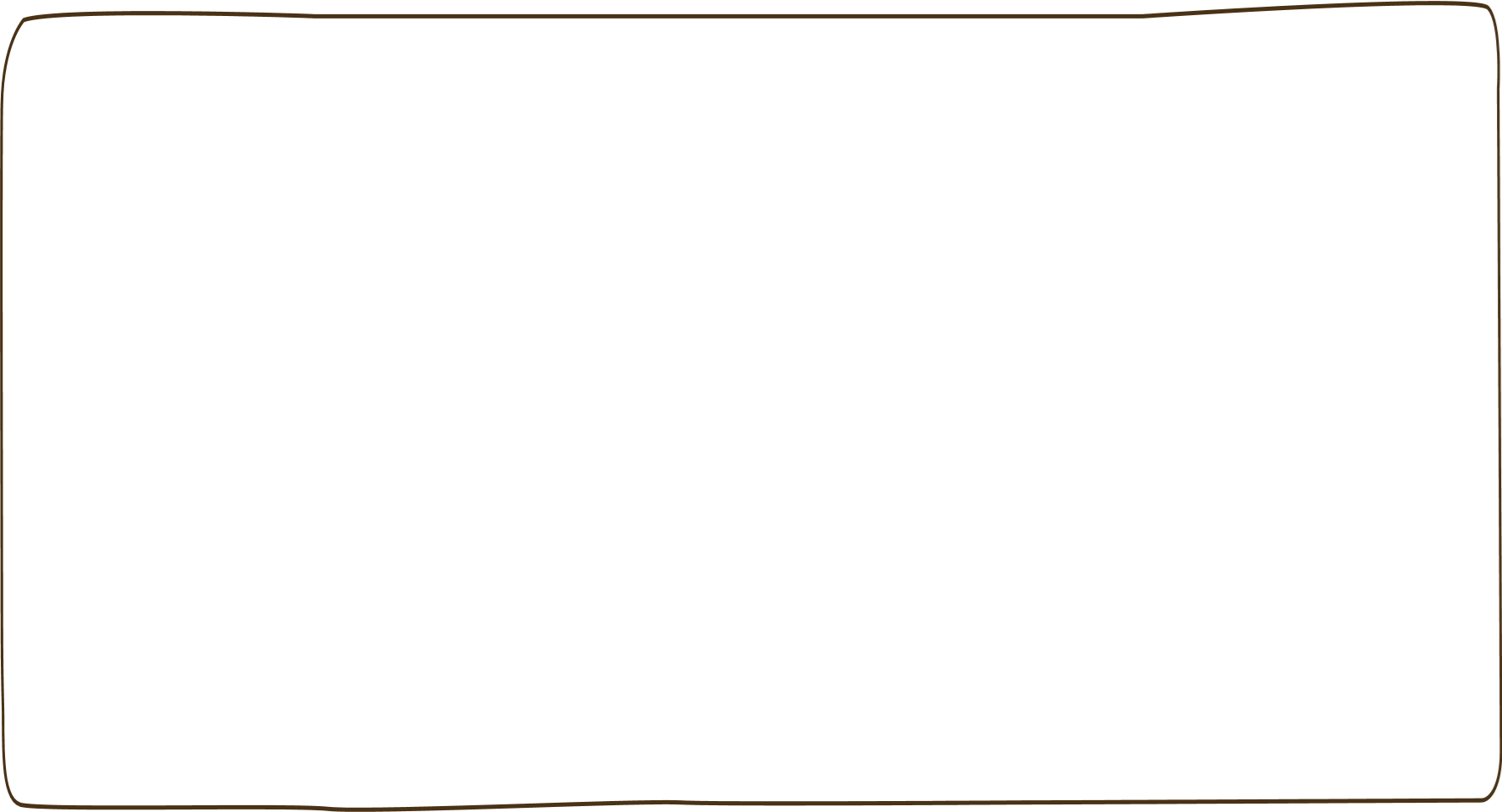 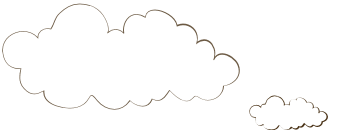 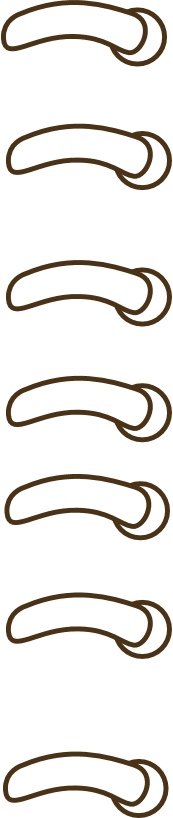 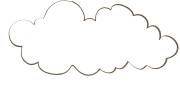 Yêu cầu cần đạt
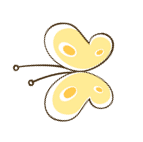 - Học sinh nhận dạng và gọi đúng tên điểm, đoạn thẳng.
- Biết vẽ và ghi tên đoạn thẳng trên giấy kẻ ô li.
- Sử dụng các đoạn thẳng để tạo hình. 
- Phát triển các năng lực toán học.
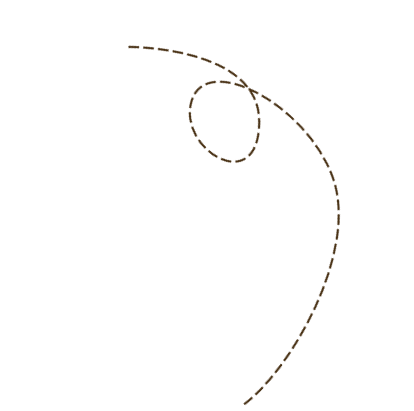 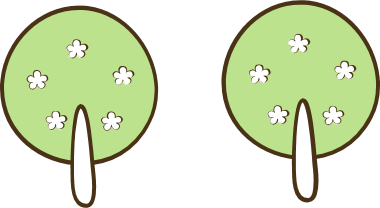 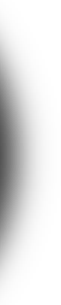 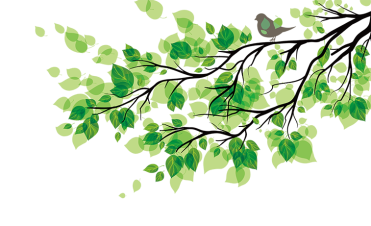 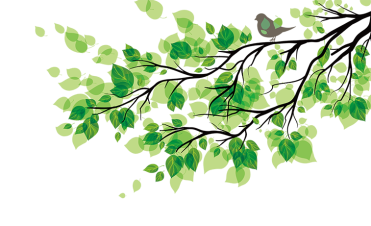 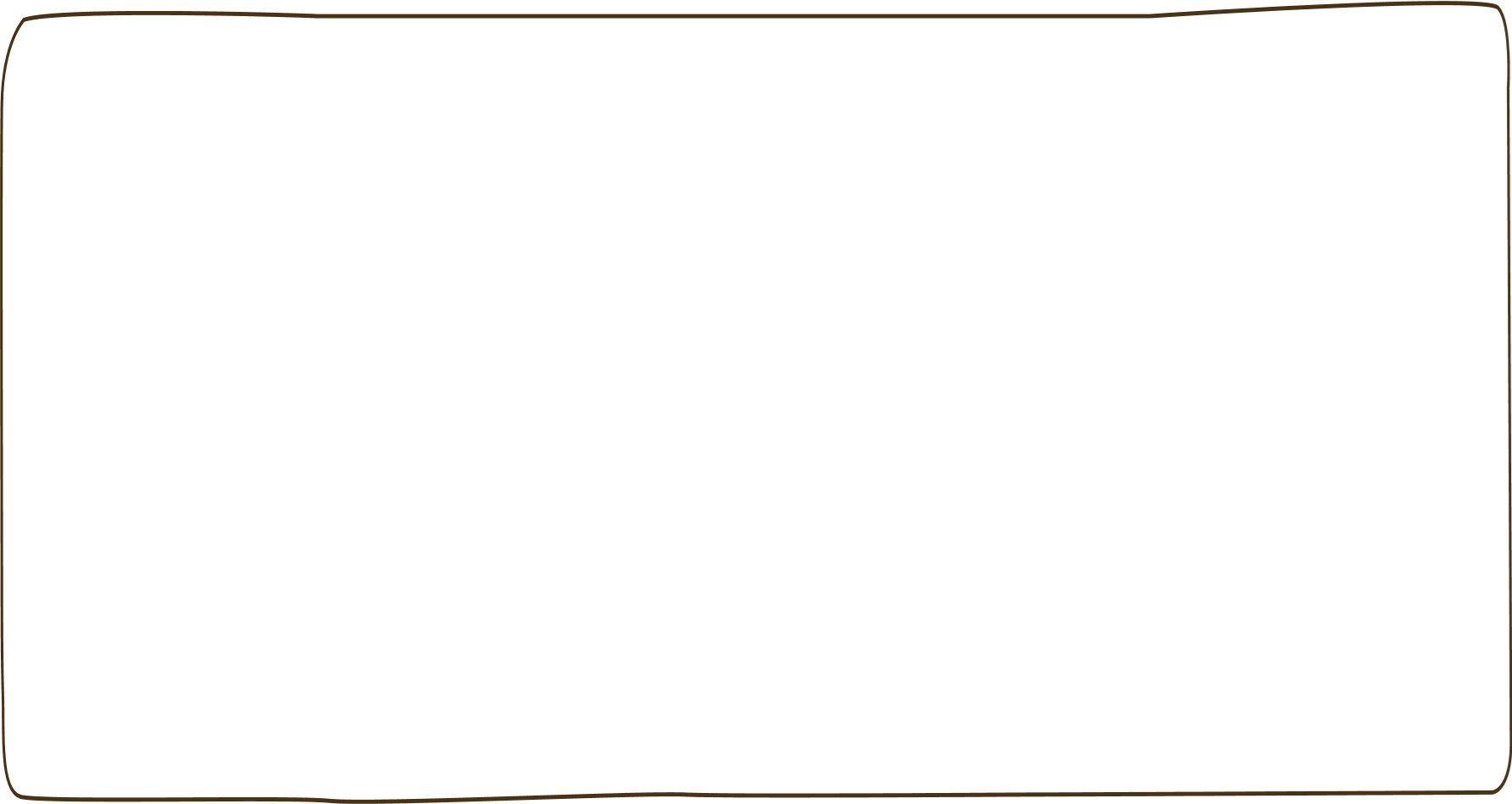 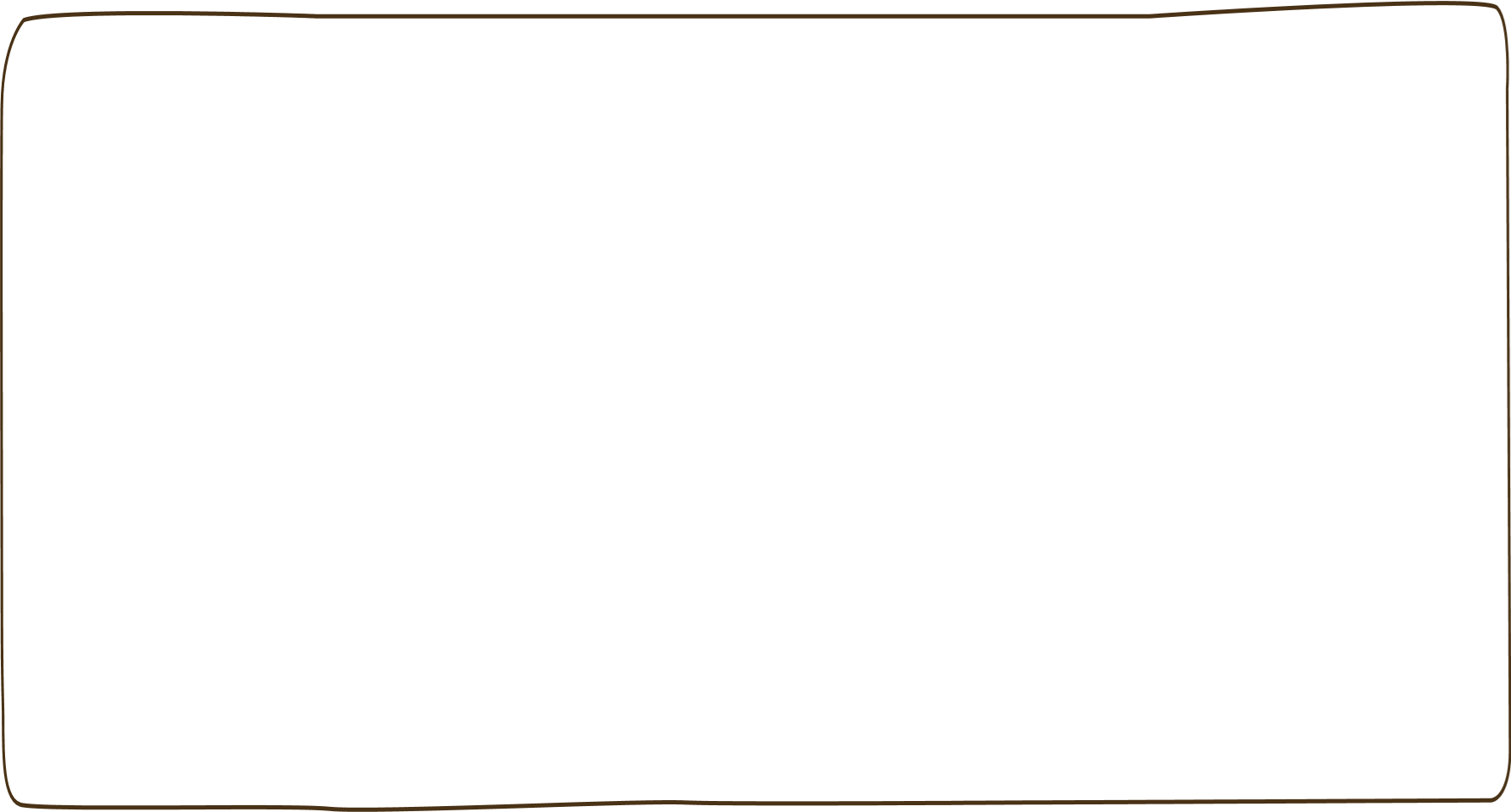 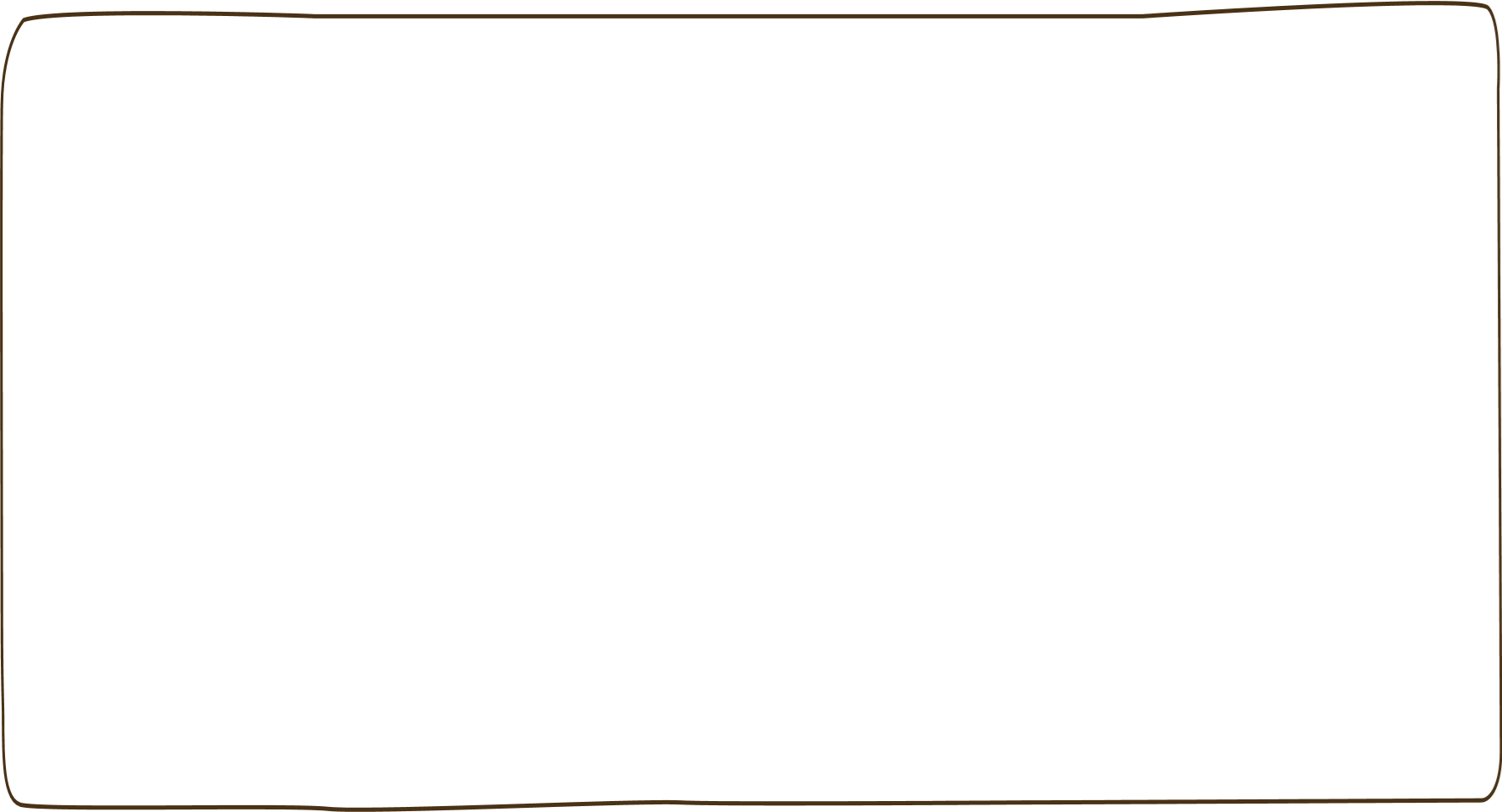 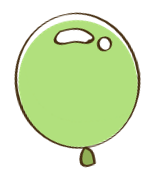 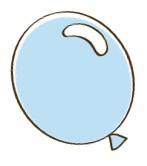 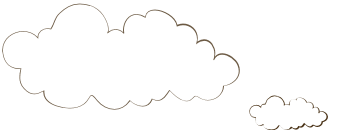 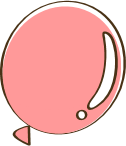 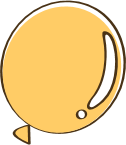 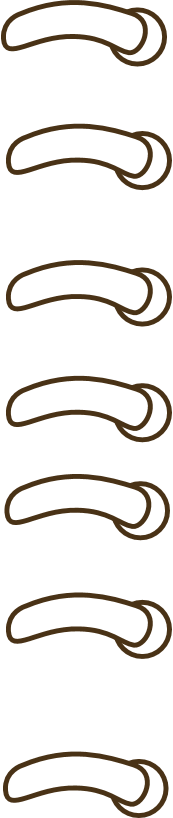 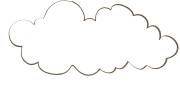 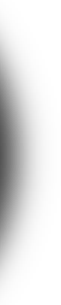 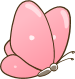 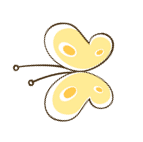 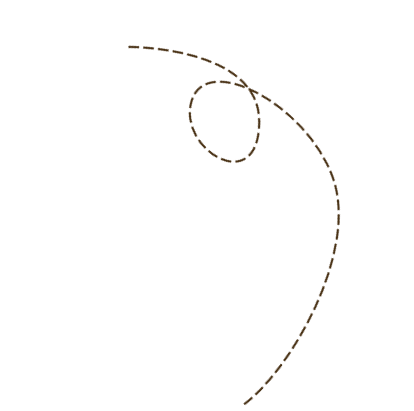 Khám phá
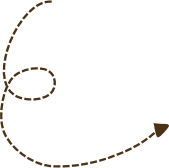 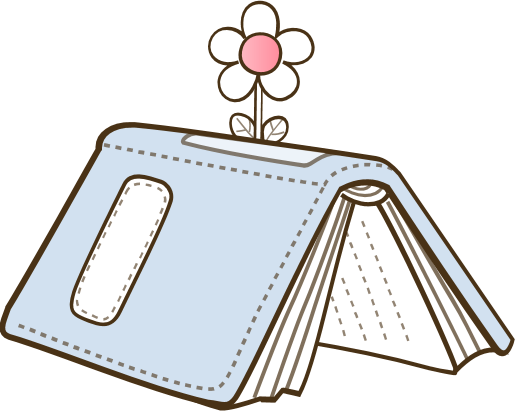 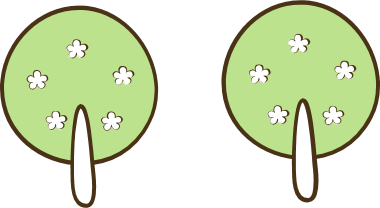 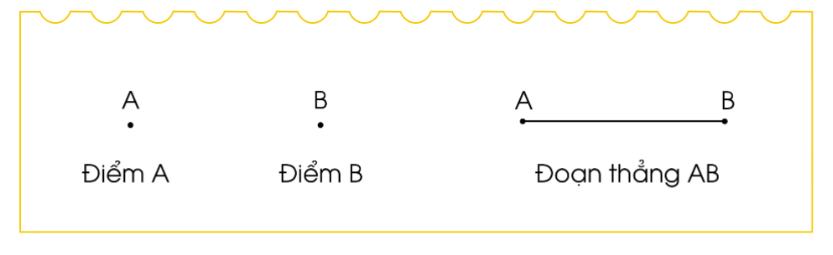 Lưu ý: Để đặt tên cho một điểm, người ta thường sử dụng chữ cái in hoa.
Đoạn thẳng AB đi qua 2 điểm A và B.
Đoạn thẳng AB còn có thể là đoạn thẳng BA.
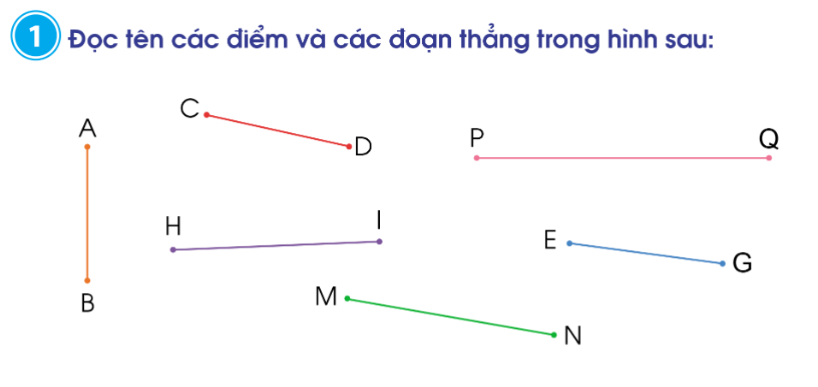 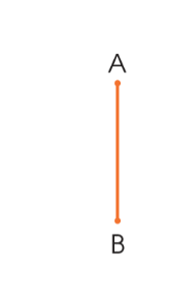 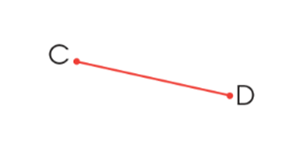 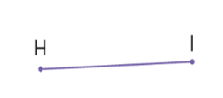 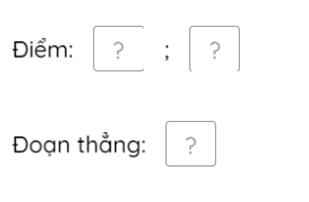 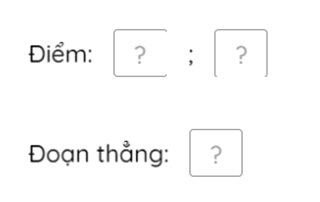 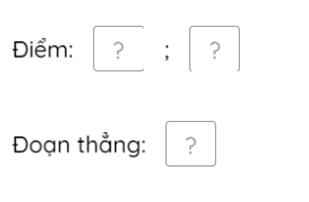 B
I
A
H
D
C
AB
HI
CD
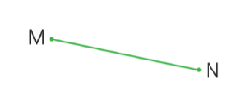 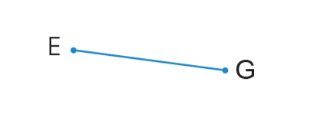 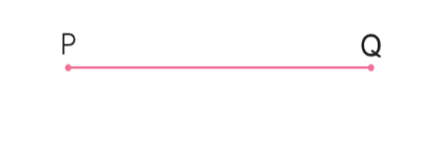 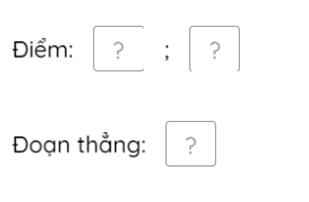 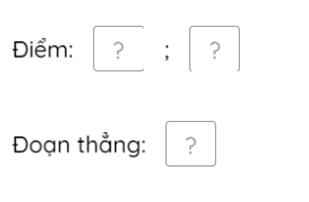 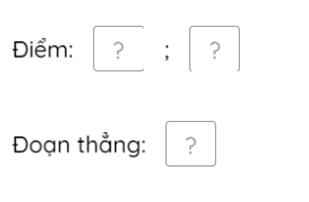 M
N
E
G
P
Q
EG
MN
PQ
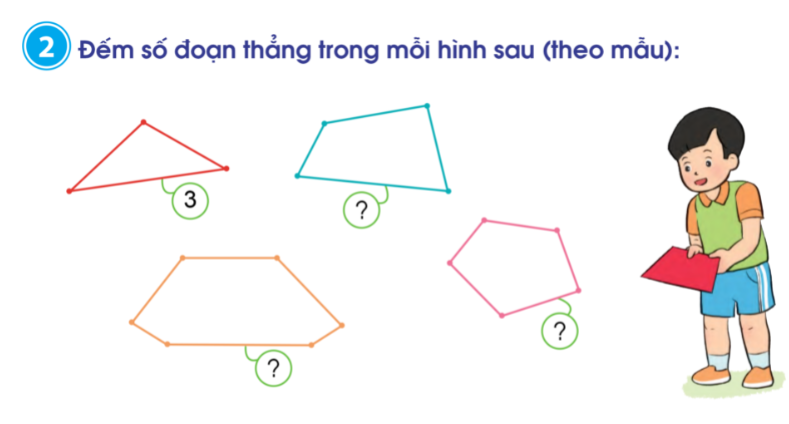 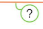 3
4
5
6
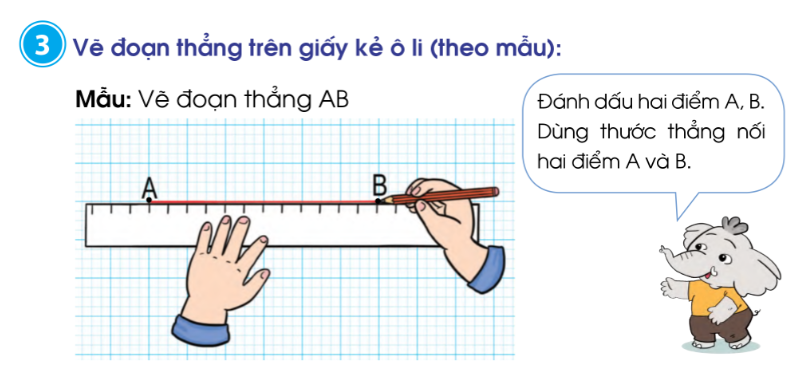 Để vẽ được đoạn thẳng AB, chúng ta cần làm như thế nào?
Các con hãy quan sát cách bạn voi vẽ đoạn thẳng AB nhé!
Thứ hai ngày 13 tháng 12 năm 2021
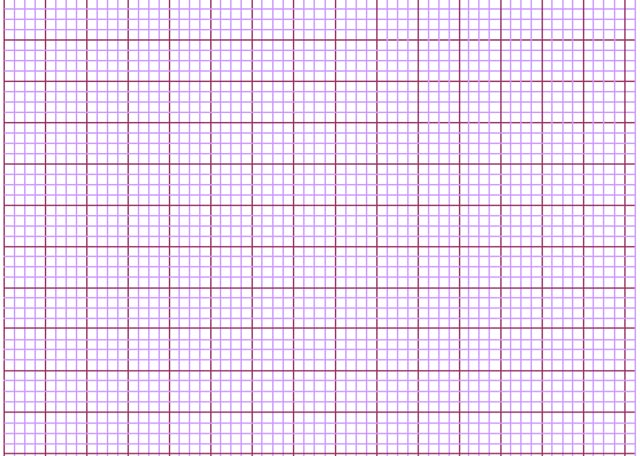 Toán
		   Điểm – Đoạn thẳng (84)
Bài 3.
Vẽ đoạn thẳng MN:



Vẽ đoạn thẳng PQ:
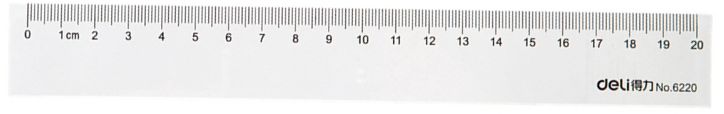 M
N
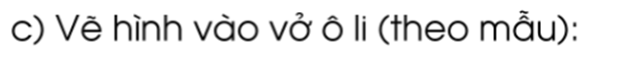 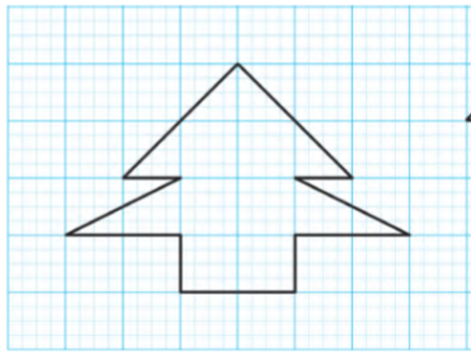 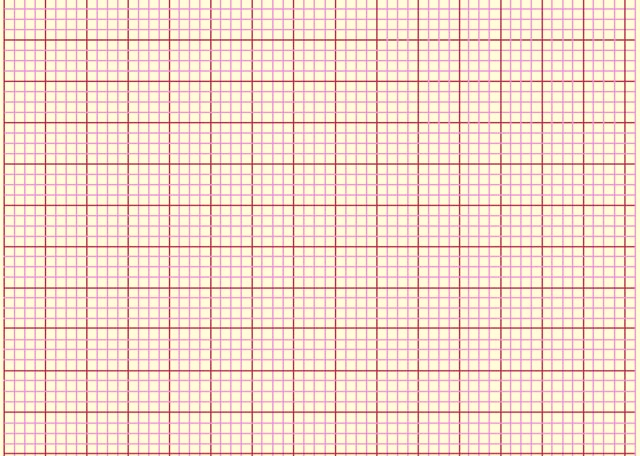 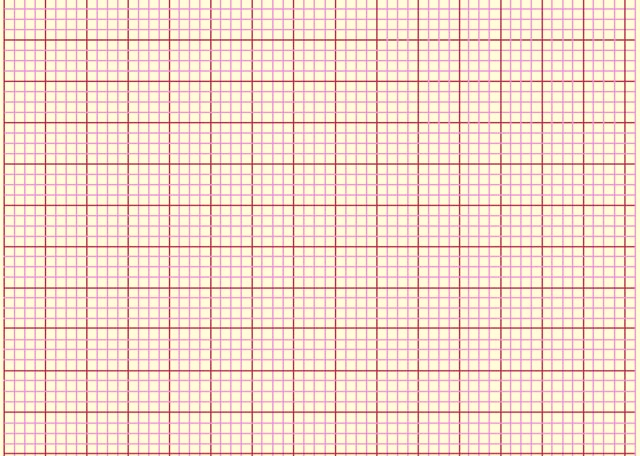 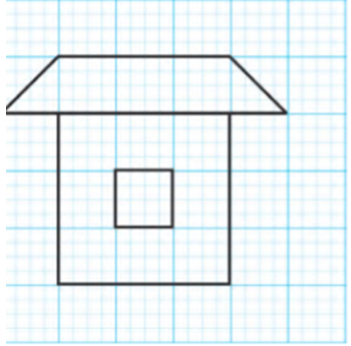 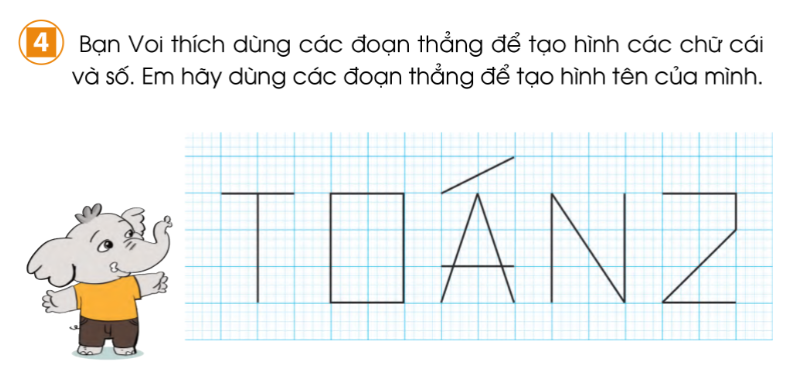 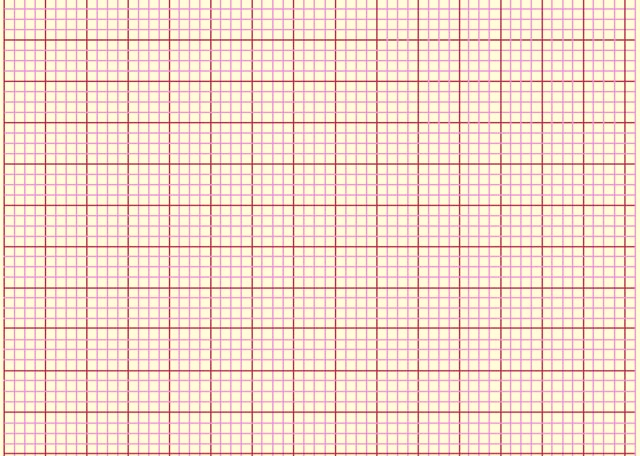 Ví dụ:
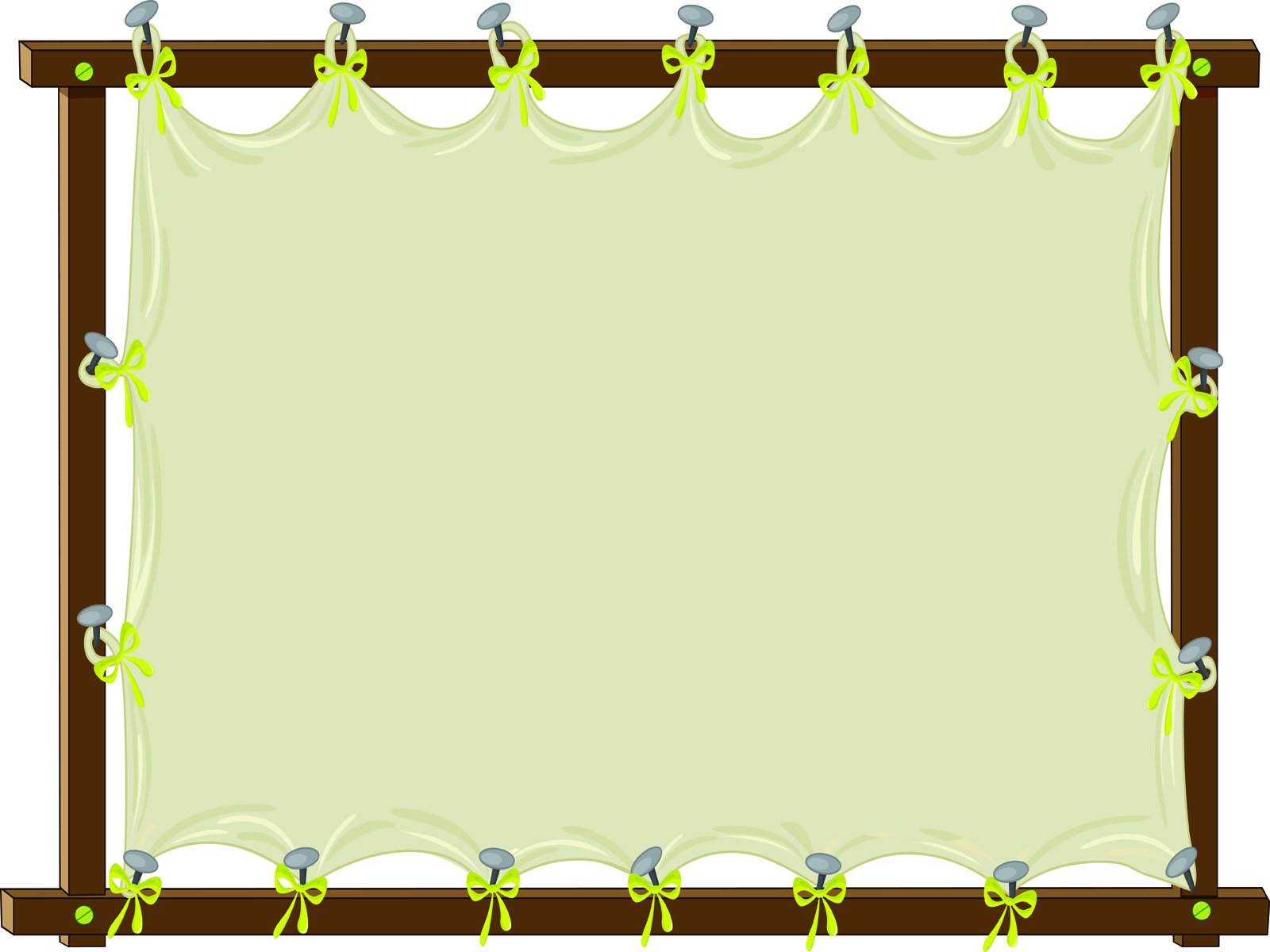 DẶN DÒ
Hoàn thành bài 3 vào vở ô li Toán.
Xem bài Đường thẳng – Đường cong – Đường gấp khúc (trang 86).